Szkoła Podstawowa nr 1 im. Św. Kazimierza
w Zagórzu
Nasza szkołaOur school
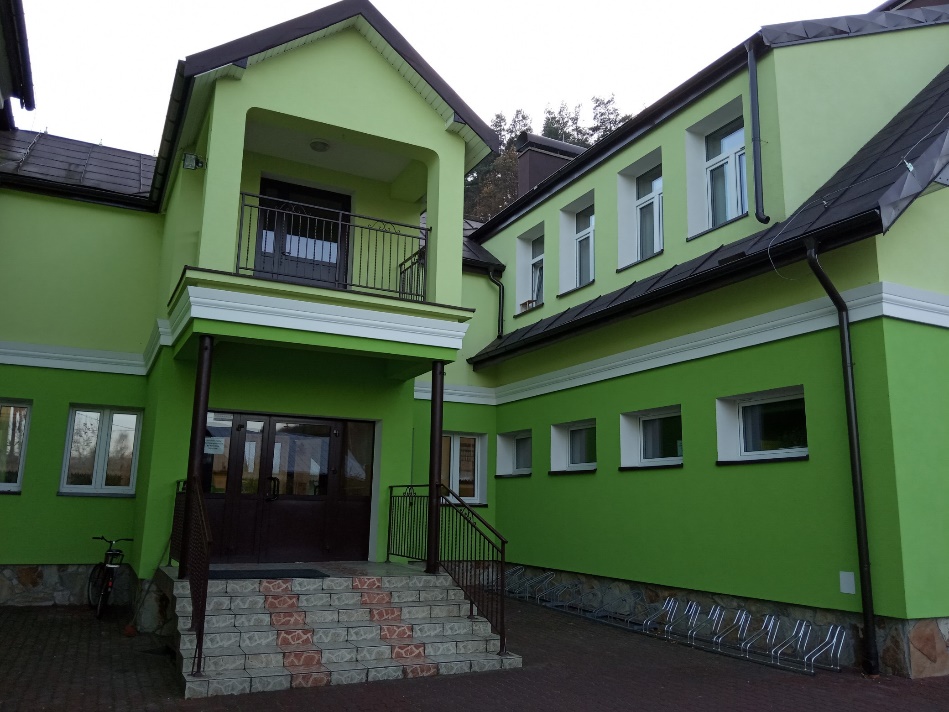 Logo szkołySchool’s logo
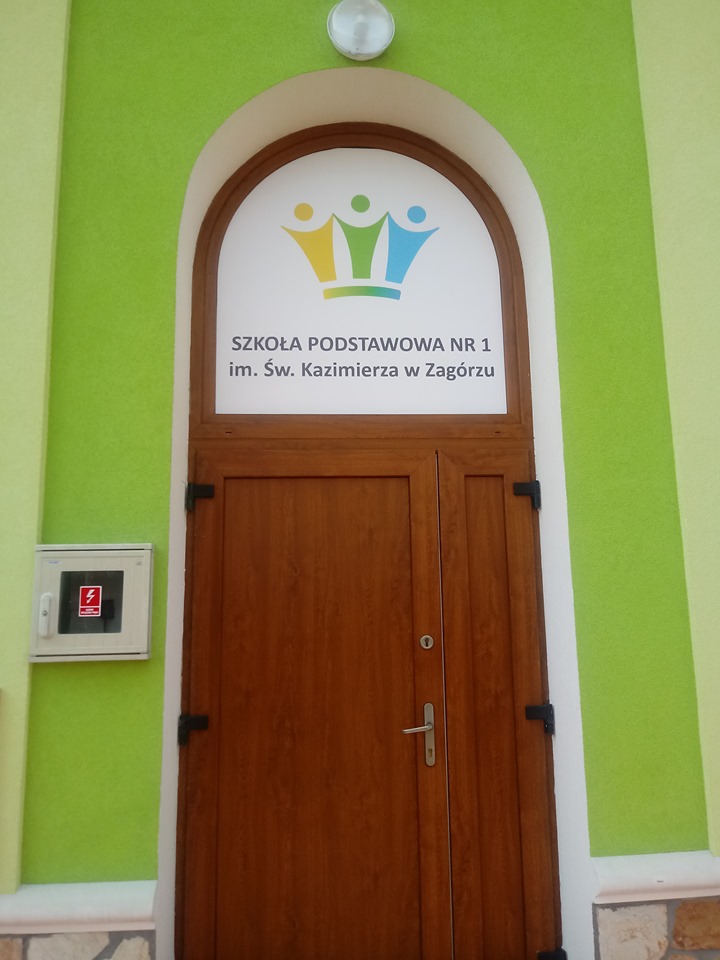 Patronem naszej szkoły jest Św. KazimierzThe patron of our school is St Casimir
Szkolne korytarzeSchool corridors
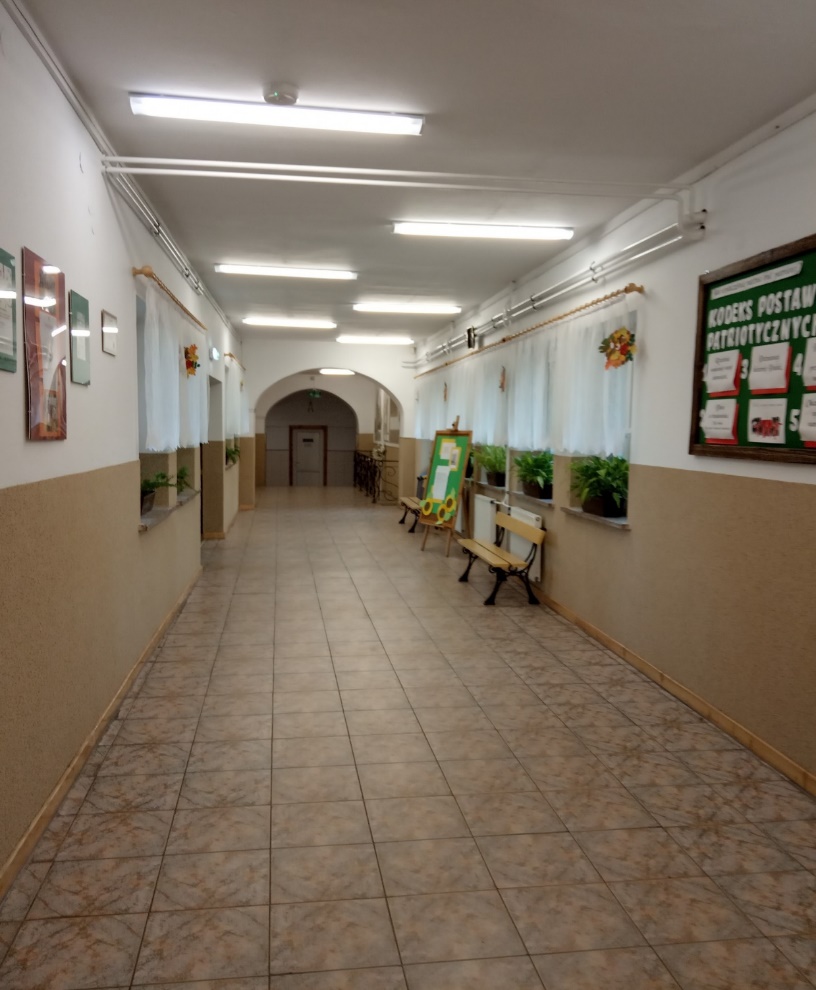 Z życia szkołySchool life
Dziękujemy za uwagęThanks for your attention
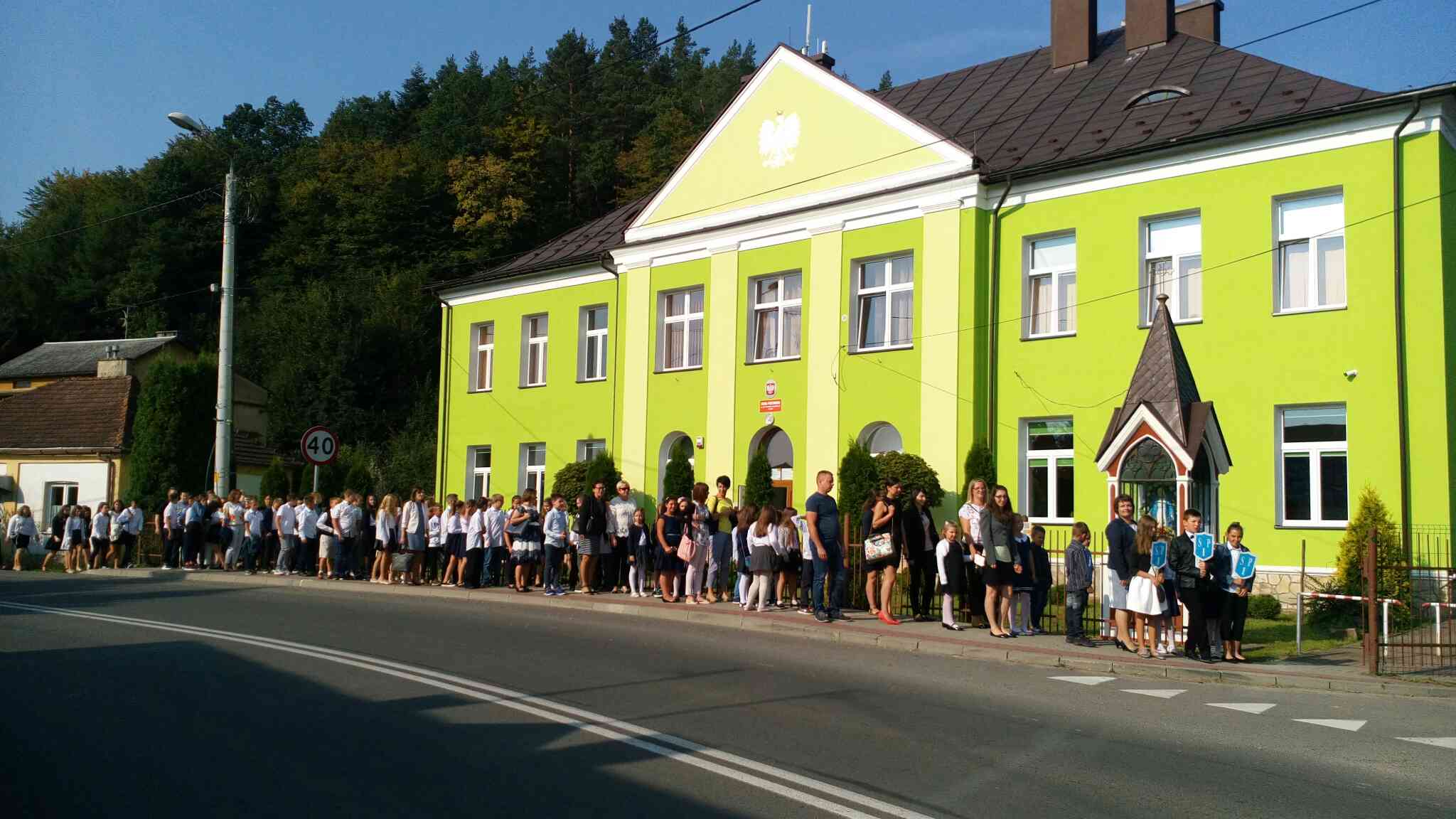